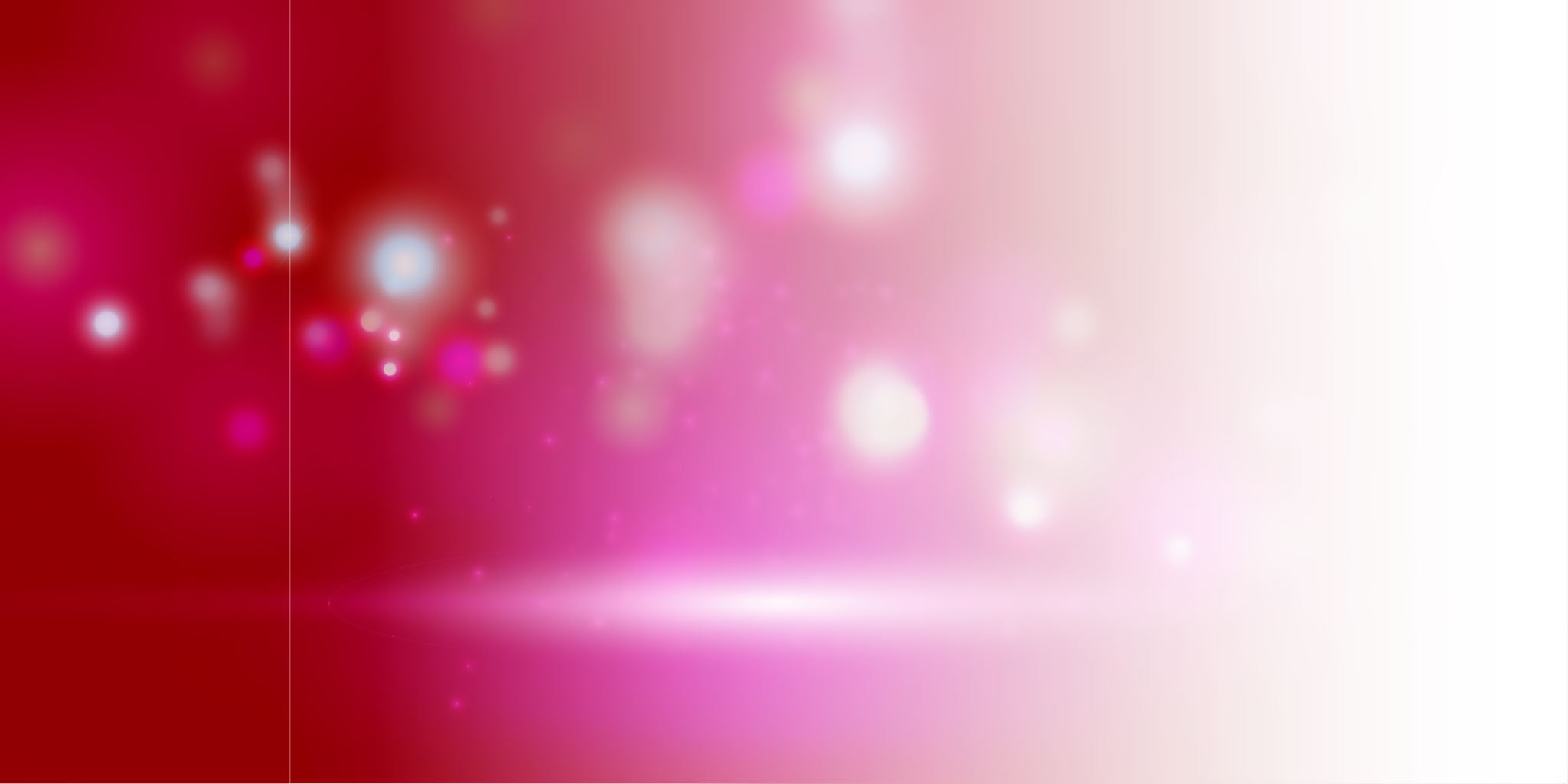 Новогоднее задание
Нина Шишкина